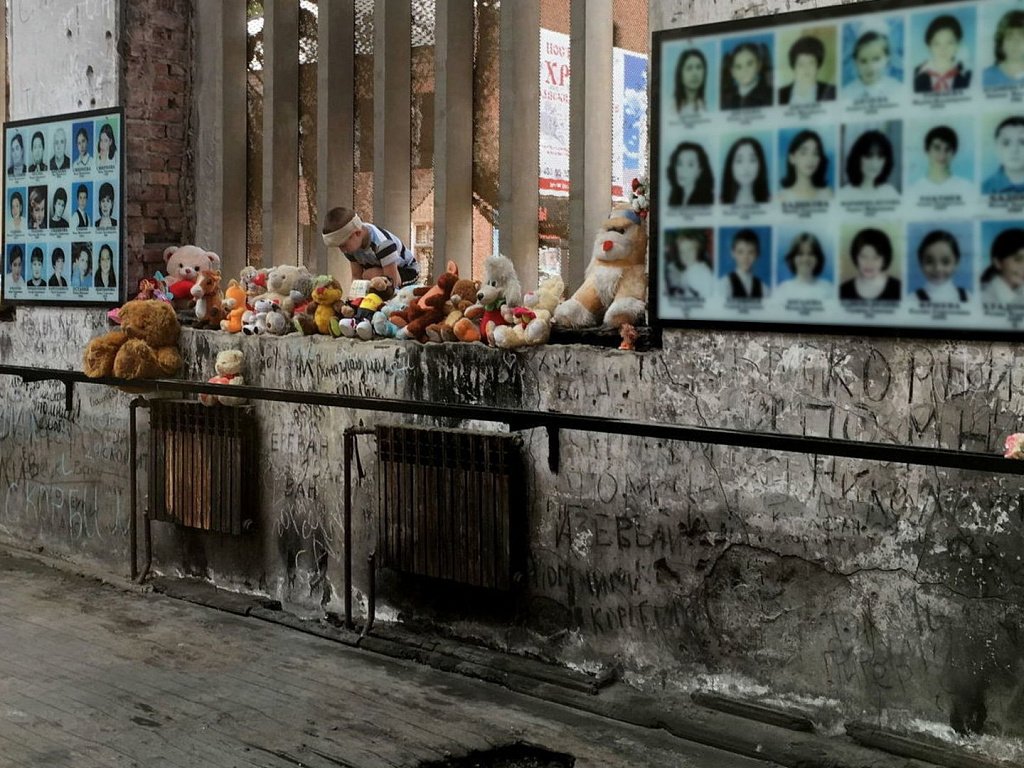 БЕСЛАН. 15 ЛЕТ
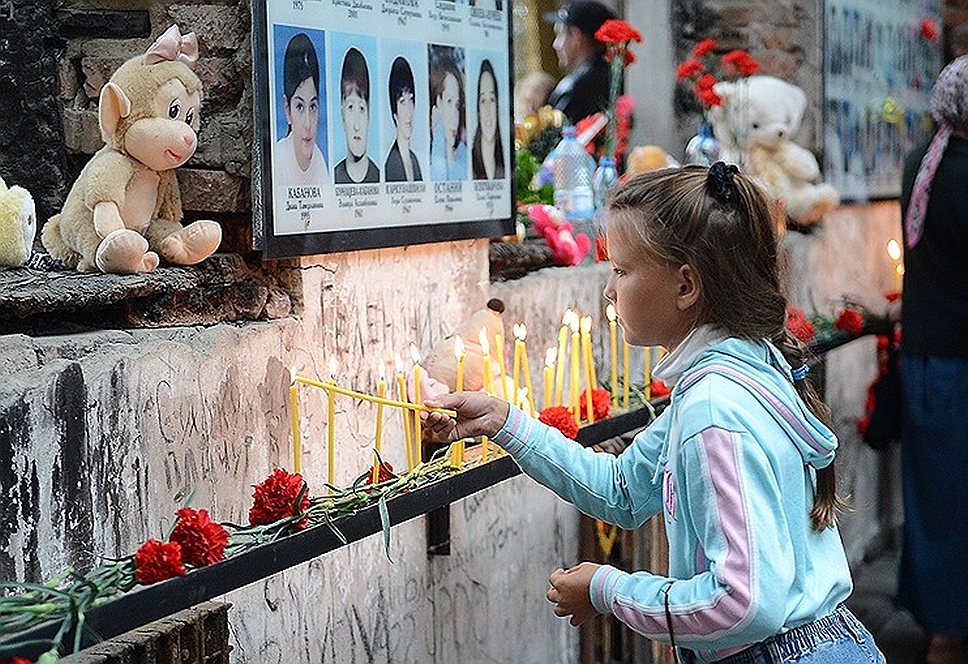 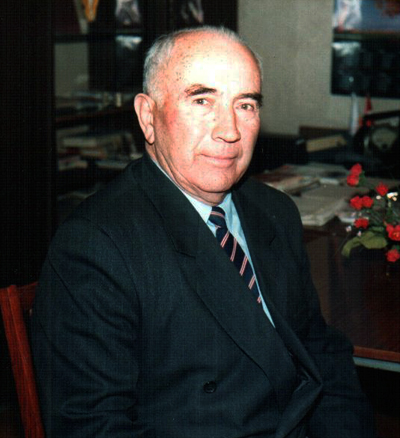 Сабанов Татаркан Габулиевич
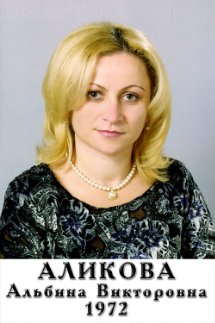 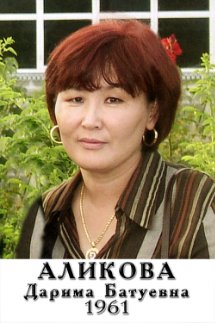 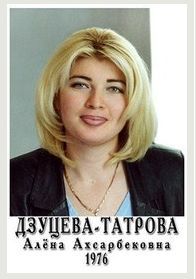 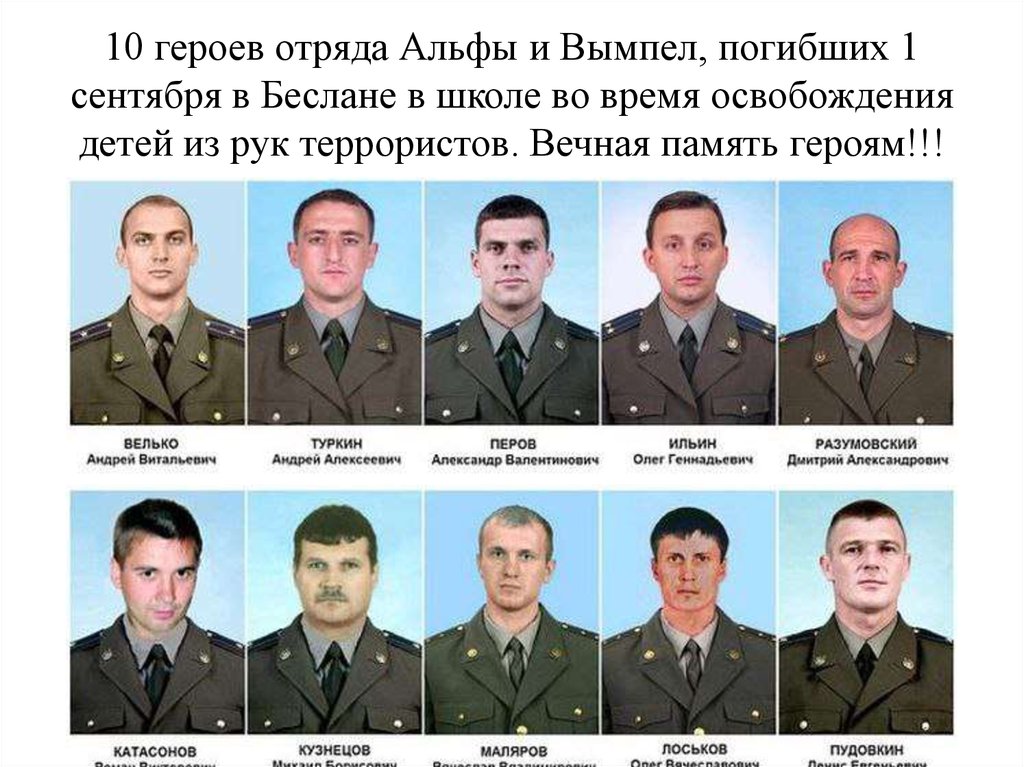 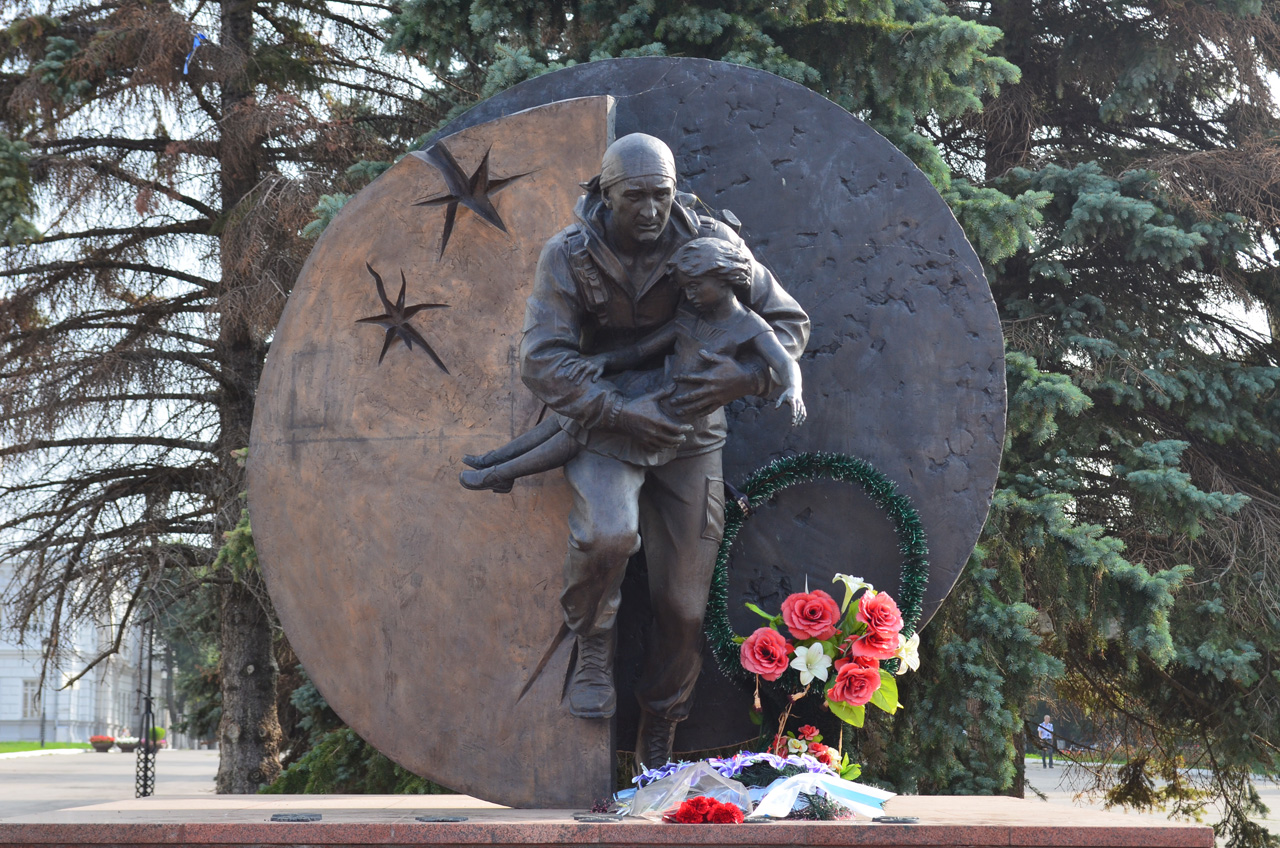 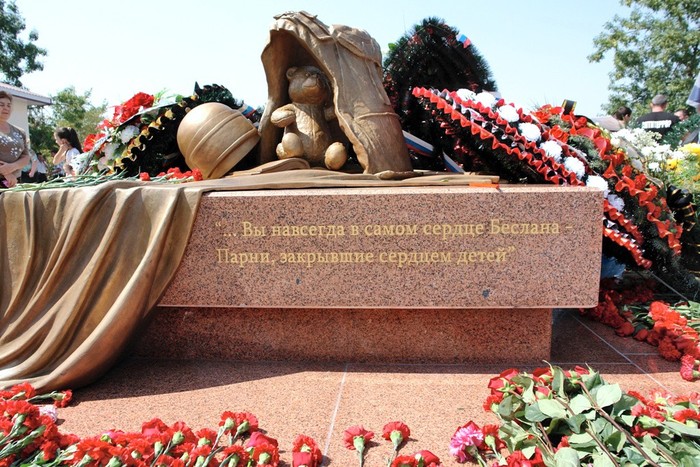 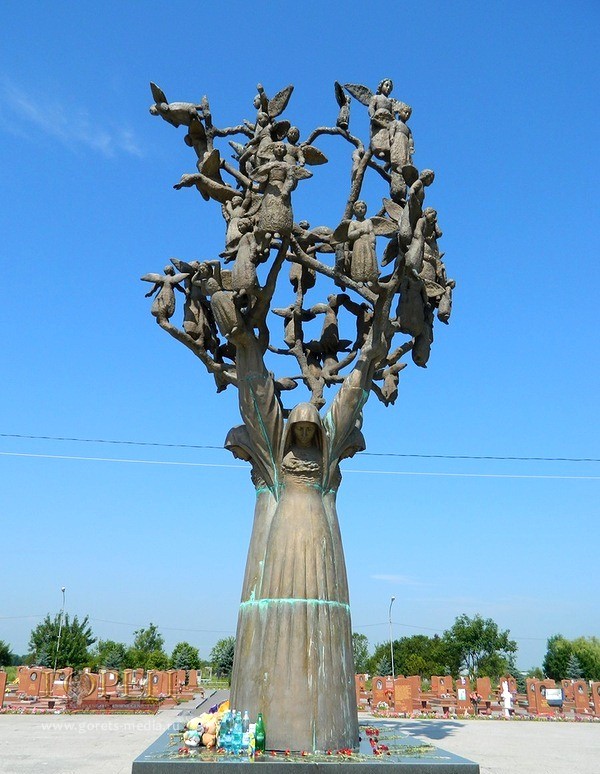